Figure 4: Plots for vignette #2. (A) Quantile-quantile (Q-Q) [top] and density [bottom] plots of the distribution of ...
Brief Bioinform, Volume 12, Issue 1, January 2011, Pages 41–51, https://doi.org/10.1093/bib/bbq072
The content of this slide may be subject to copyright: please see the slide notes for details.
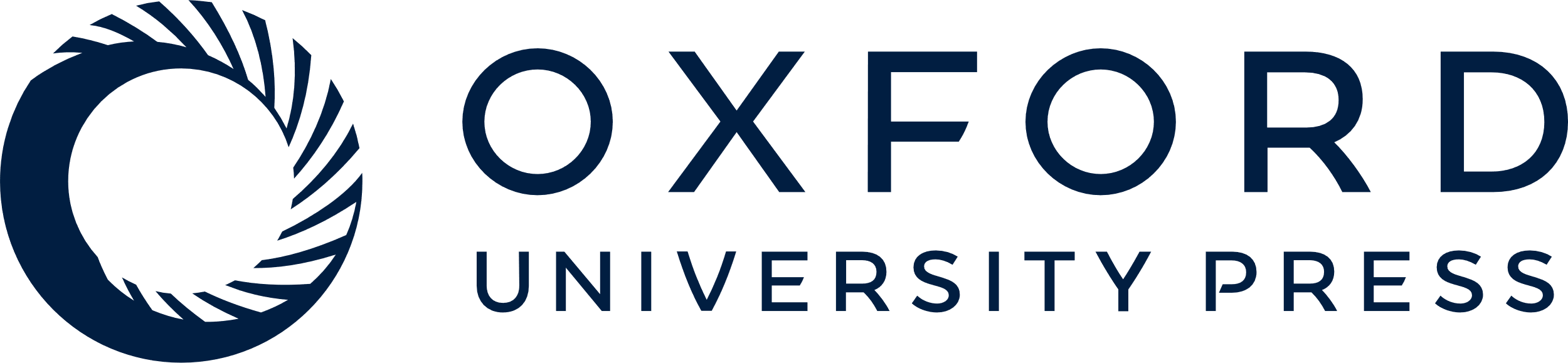 [Speaker Notes: Figure 4: Plots for vignette #2. (A) Quantile-quantile (Q-Q) [top] and density [bottom] plots of the distribution of log likelihood ratios (LLRs) for conserved elements from chromosome 22 (‘observed’) versus the null distribution estimated by nonparametric bootstrapping (‘simulated’). In the density plot, the observed distribution is shown in red and the null distribution in black. They appear to be very similar, but the Q-Q plot reveals a clear excess of large values for the observed elements. (B) One of the identified rodent accelerated regions (RARs), as displayed in the UCSC Genome Browser (the element is shown in the ‘User Supplied Track’). This RAR is part of a 597-bp highly conserved but eutherian-specific element in the third intron of the gene KREMEN1, which encodes a type I transmembrane protein important in embryonic development [27]. In the alignment, the bases that match the human reference genome are shown as periods (‘.’), and unaligned regions are shown as blank spaces or ‘=’ symbols. Notice the large number of rodent-specific substitutions (rows highlighted in pink). This is the fourth highest-scoring RAR on chromosome 22.


Unless provided in the caption above, the following copyright applies to the content of this slide: © The Author 2010. Published by Oxford University Press. For Permissions, please email: journals.permissions@oup.com]